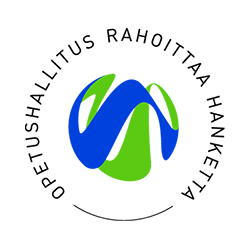 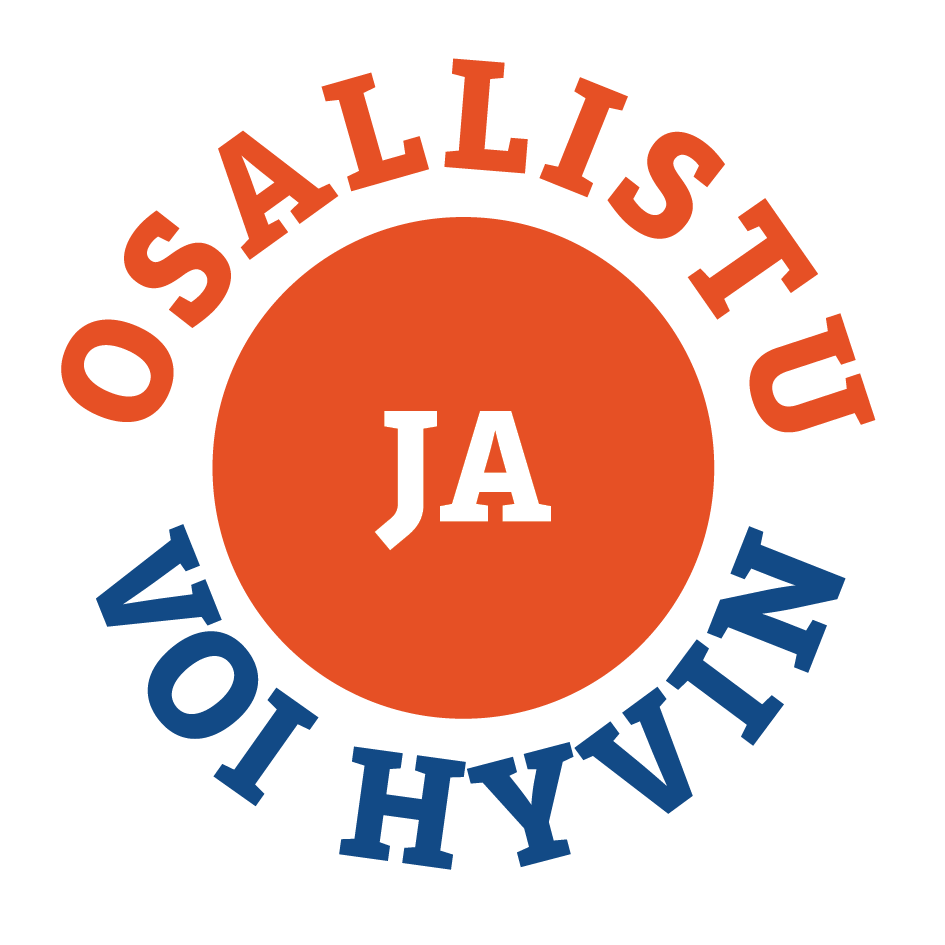 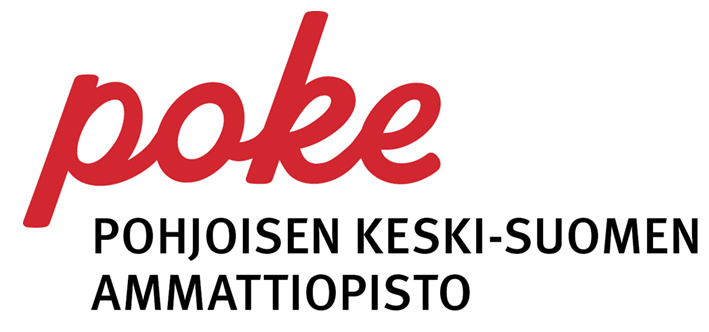 Opiskelijakunnan vuosikelloSaarijärvi
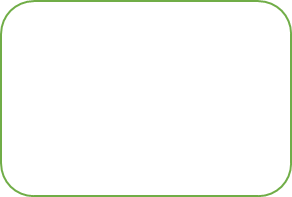 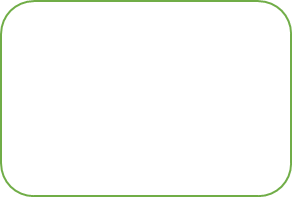 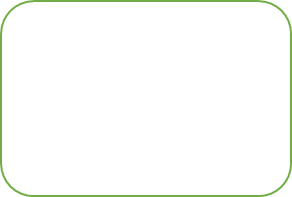 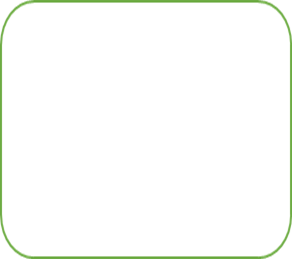 Elokuu
Ohjeistaminen asuntoloihin
Kierrätystä tiluksilla
Ryhmäytymistä
Luolaan tutustuminen (pelejä)

Jäsenrekrytointi
Marraskuu
Pikkujoulu
2. biljarditurnaus
Joulukuu
Koulun oma joulujuhla
Lokakuu
Halloween (Luola)
Syyskuu
Biljarditurnaus, pingis, elokuva
Uudet leikit
Laavu/kotailta (kysy, mitä haluu)
Tammikuu
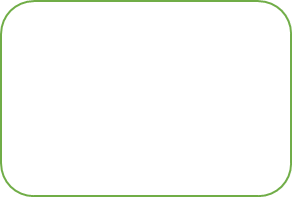 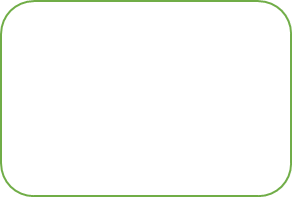 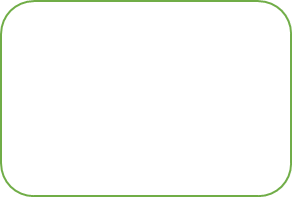 Toukokuu
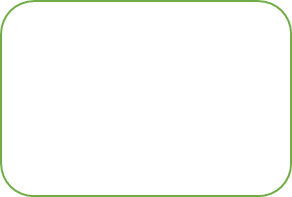 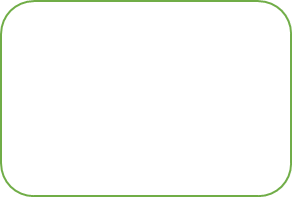 Helmikuu
Söpöysjuhla (ystävänpäivä)
Maaliskuu
Kesäjaksoinfo
Huhtikuu
Pääsiäisjuttu
Munkkien leivonta